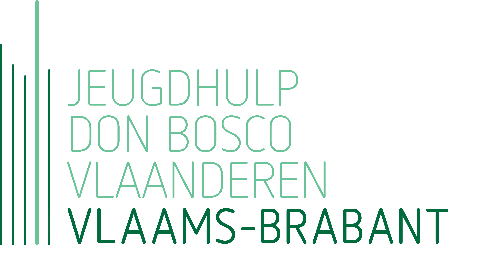 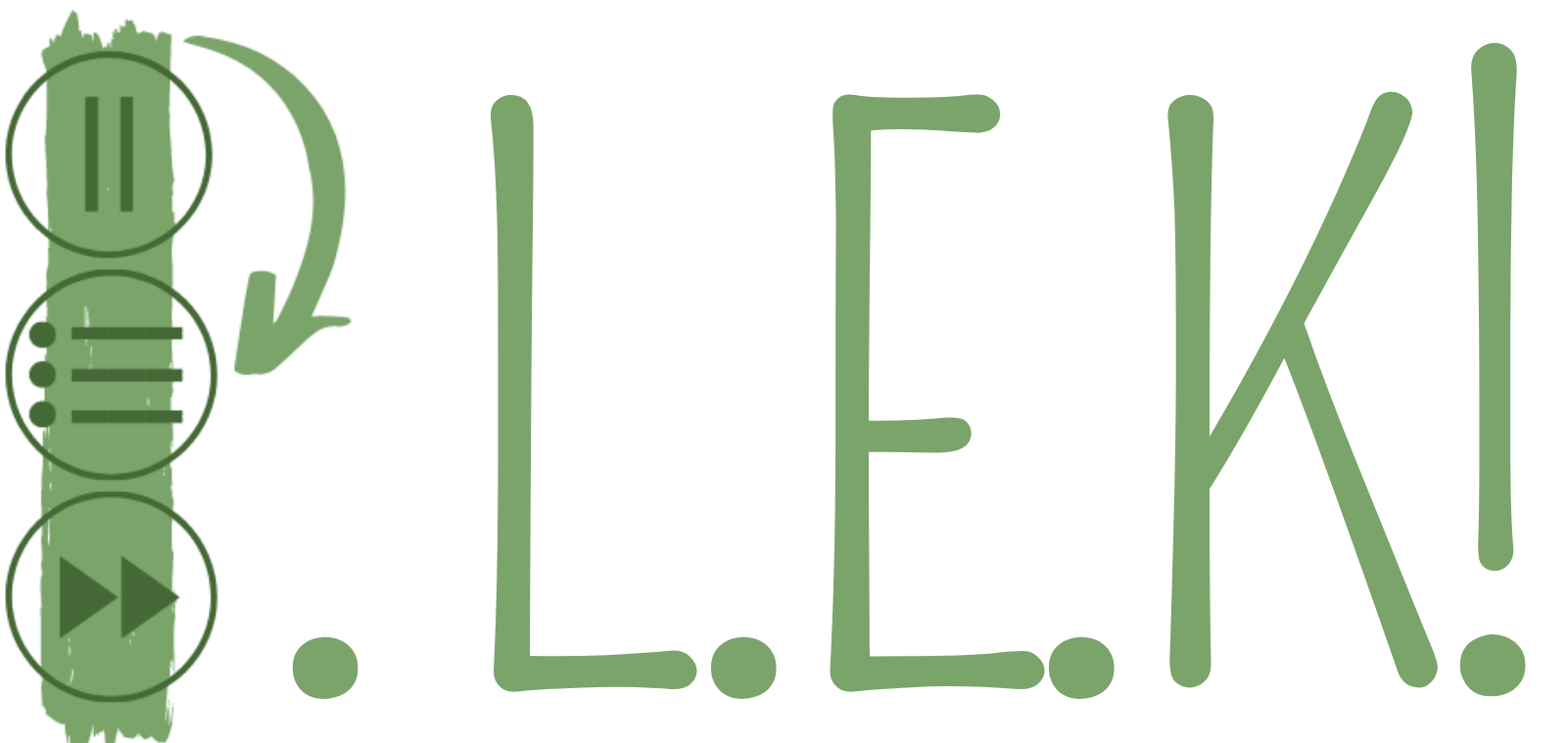 ONDERTITEL PRESENTATIE 28 pt
Jeugdhulp Don Bosco Vlaanderen
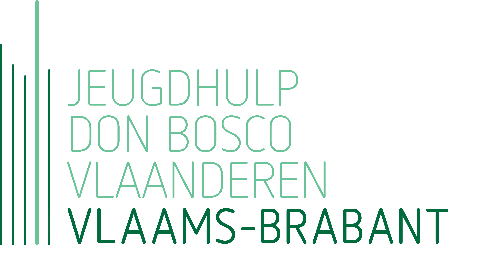 Afdeling Vlaams- Brabant 

 Dagcentrum De Wip    (dagbegeleiding in groep en contextbegeleiding) 
 1 Gezin 1 Plan 
 WelWijzer
    P.L.E.K! Zennevallei – Pajottenland (extern – basisonderwijs) 
    P.L.E.K! Don Bosco Brussel (intern – secundair onderwijs)
14/01/2022
P.L.E.K! school ondersteunend project
2
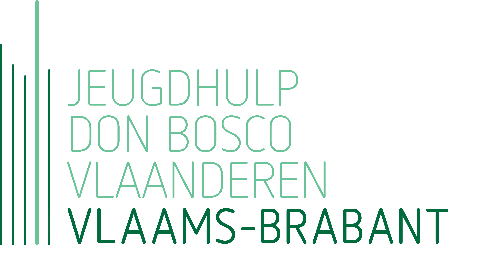 P.L.E.K! Zennevallei – Pajottenland
Project voor Leerlingen in Eigen Kracht 

School ondersteunend project voor het basisonderwijs
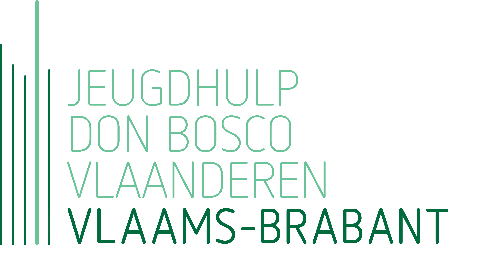 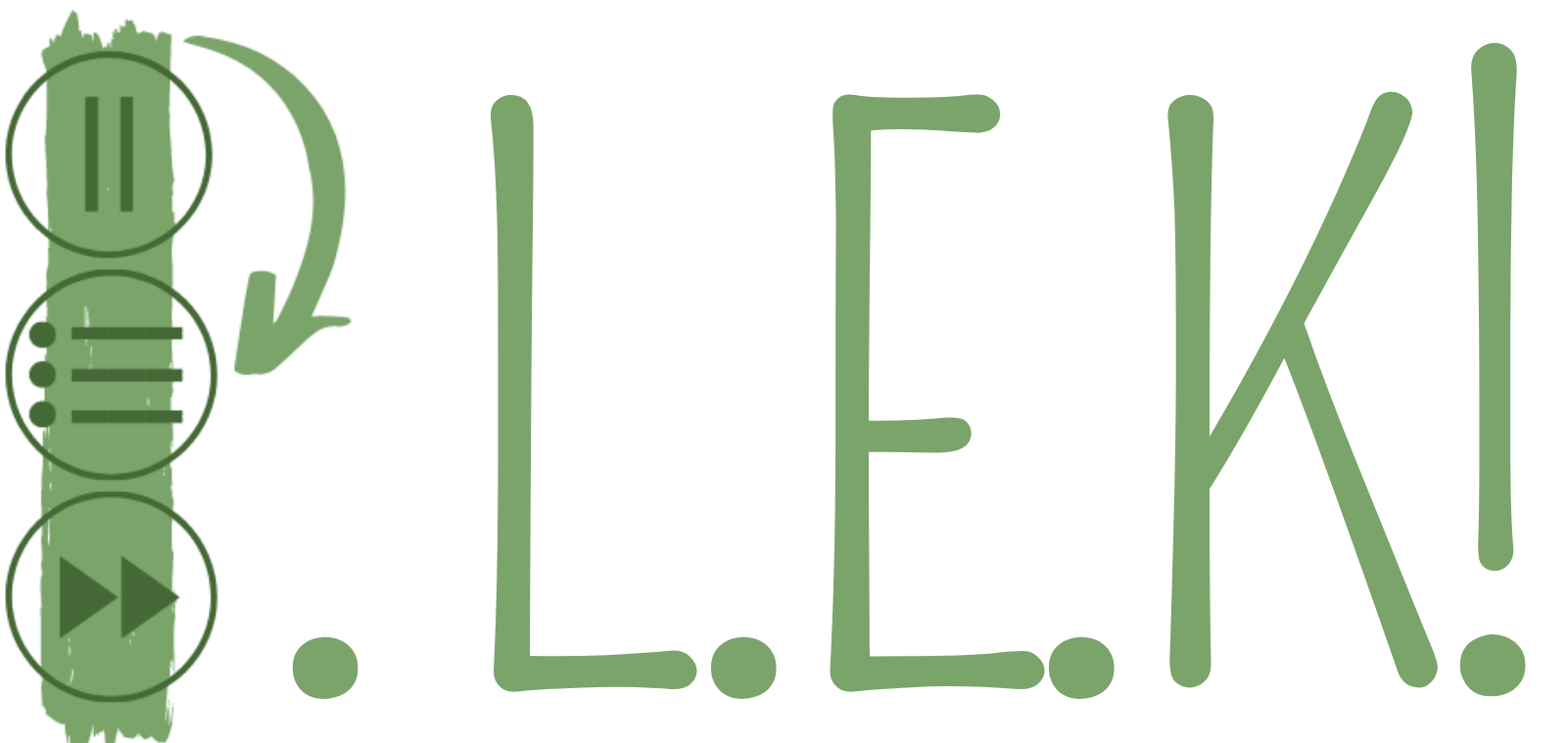 14/01/2022
P.L.E.K! school ondersteunend project
4
Visie
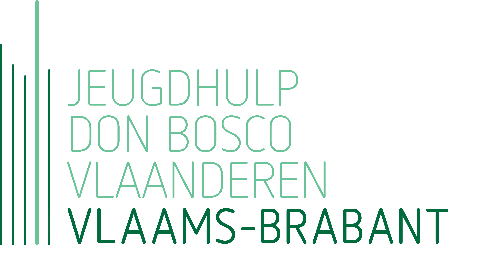 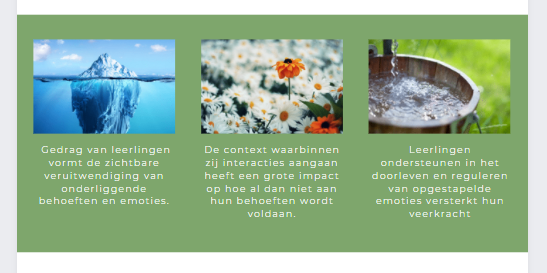 14/01/2022
P.L.E.K! school ondersteunend project
5
Visie
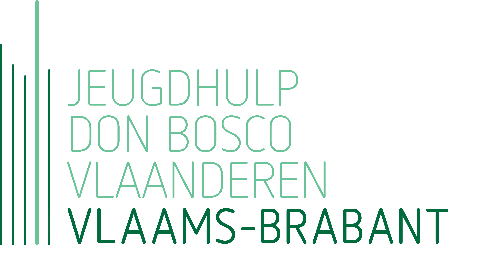 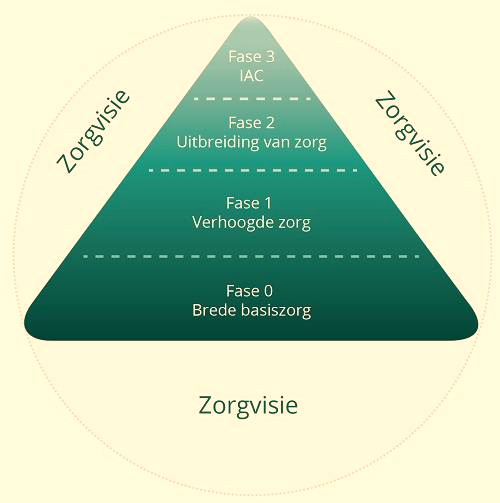 14/01/2022
P.L.E.K! school ondersteunend project
6
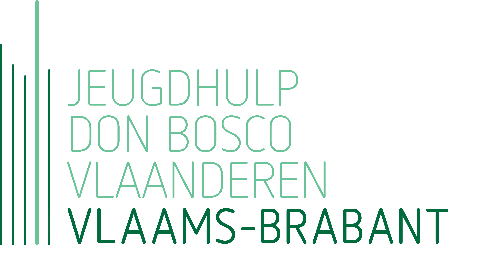 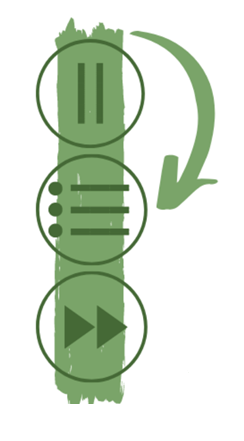 Het inlassen van een PAUZE

Het doorlopen van een PROCES
 

Het bieden van PERSPECTIEF
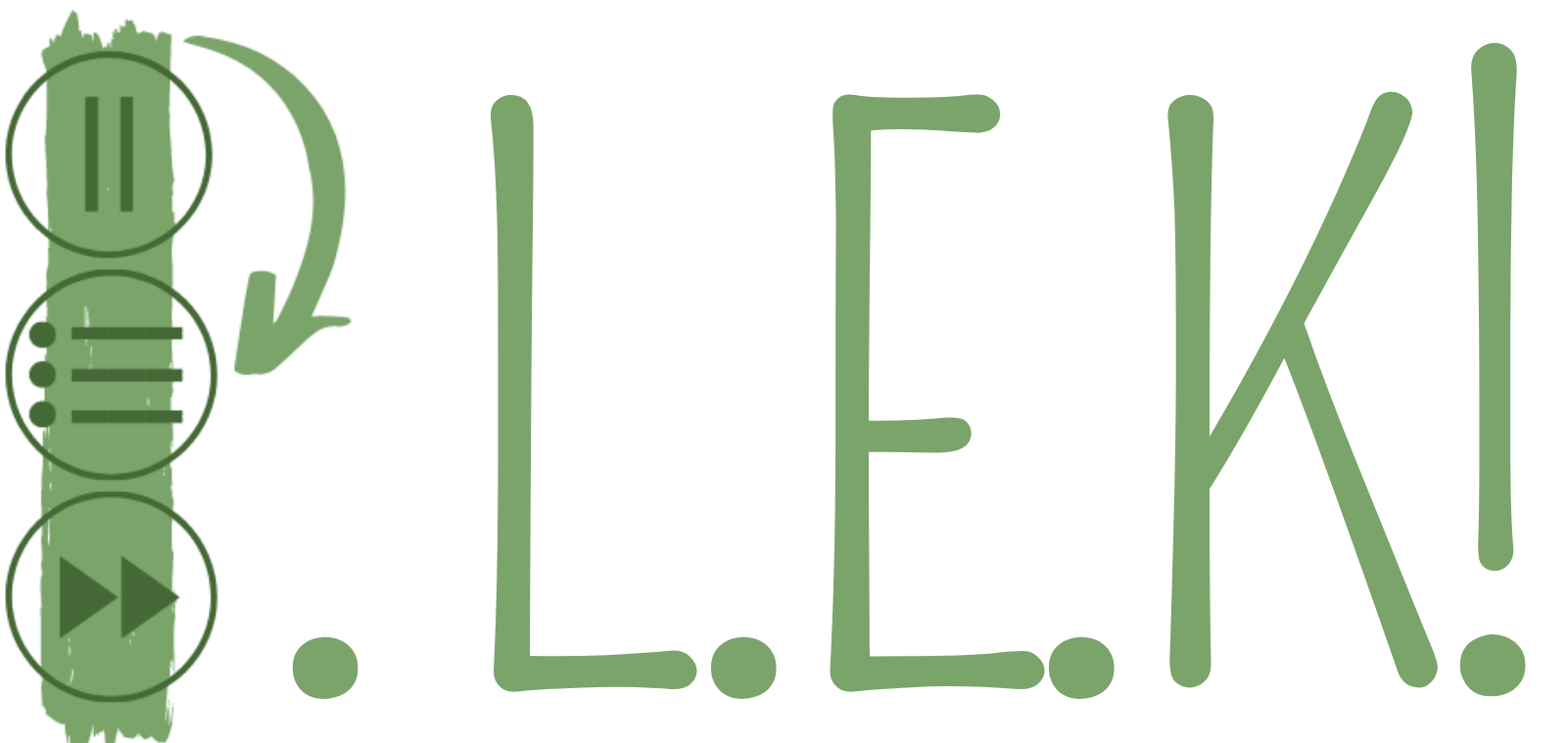 14/01/2022
P.L.E.K! school ondersteunend project
7
Doelstelling
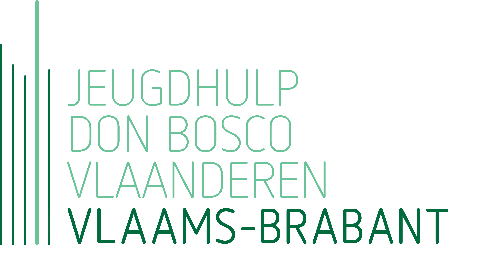 Kwaliteitsvolle trajectbegeleiding 
- op maat uitgewerkt, tijdelijk van aard en flexibel inzetbaar – 
afhankelijk van de ondersteuningsnoden van de leerlingen en de school


-) positief gedrag op school te versterken 
-) een positief schoolklimaat te bevorderen 
-) schooluitval te verminderen
14/01/2022
P.L.E.K! school ondersteunend project
8
Doelgroep
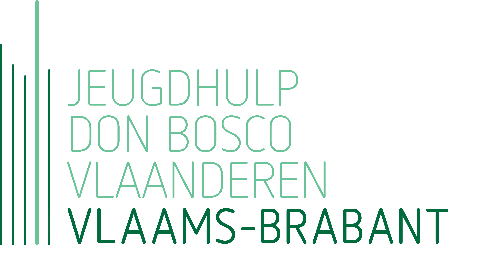 Leerlingen uit het basisonderwijs voor wie het schools traject moeilijk loopt of dreigt vast te lopen of reeds vastgelopen is. 
	waarbij gedragsmoeilijkheden op school vaak het symptoom van sluimerende, onderliggende 	contextproblemen. 

In combinatie met een inzet naar en van de mensen die hen omringen: ouders/ opvoedings-verantwoordelijken; klasgroepen; leerkrachten; zorgcoördinatoren. 

Het project is inzetbaar voor scholen in het basisonderwijs in de regio Zennevallei – Pajottenland
14/01/2022
P.L.E.K! school ondersteunend project
9
Werking
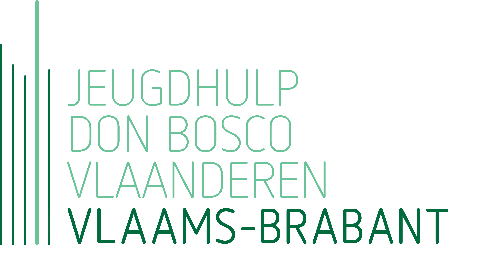 Begeleidingstraject houdt in :
De individuele begeleiding van de leerling

steeds in combinatie met een contextbegeleiding (ouders/ opvoedingsverantwoordelijken, ..) en in nauwe samenwerking met de school en het CLB, eventueel ander betrokken hulpverleners

eventueel aangevuld met een ondersteunend groepsaanbod: atelierwerking – groepstraject.
14/01/2022
P.L.E.K! school ondersteunend project
10
Traject
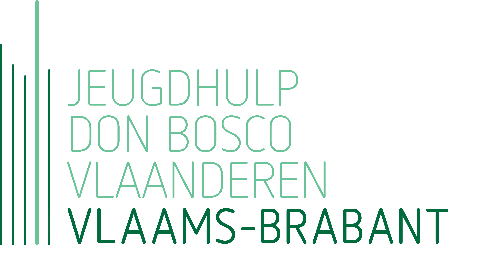 De aanmelding voor P.L.E.K! gebeurt door het CLB via het Meldpunt SI – Vlaams- Brabant. https://www.meldpuntsi.be/ 
Trajectbegeleider neemt contact op met de school / het CLB ifv vraagverheldering.
Aanmelding wordt besproken op het teamoverleg

Intakegesprek in aanwezigheid van de verschillende betrokkenen

Uitvoering plan van aanpak obv doelenplan 

Afrondingsgesprek 

Nazorg ovv opvolgingsgesprekken met de leerlingen, de ouders/ opvoedingsverantwoordelijken, leerkracht
14/01/2022
P.L.E.K! school ondersteunend project
11
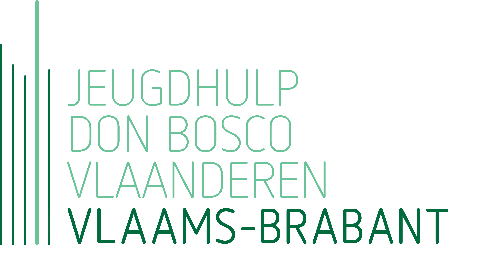 Contact
Locatie: Hoogveld 1 – 1501 Buizingen 
Tel: 0475 501 299 
plek.basisonderwijs@gmail.com 


Projectcoördinator: Elke Dannau     0491 994 481
Trajectbegeleiders:  Tine Dubus – Dorien Herremans 


https://www.jeugdhulpdonbosco.be/vlaams-brabant/plek
14/01/2022
P.L.E.K! school ondersteunend project
12